C24 Installation and Activation

PowerSeries with C24-HUB
Rev 101
Agenda
Overview of installation process for:
DSC Power Series 1864 + C24-HUB
This overview assumes previous Life Safety installer training for the DSC PowerSeries security panel
https://portal.c24manager.com/activation
Before You Begin
Find the customer’s Home Router (REQUIRED)
Gather all products, tools and info near there
Connect an Ethernet cable to available port on Home Router (ONE open port is required)
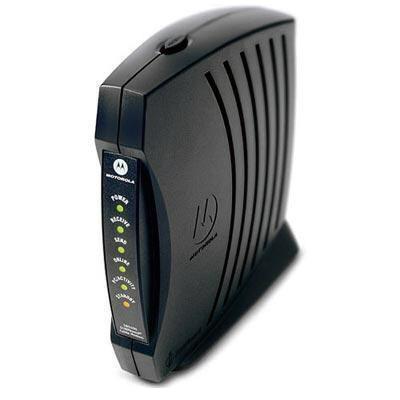 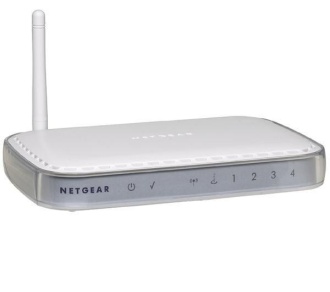 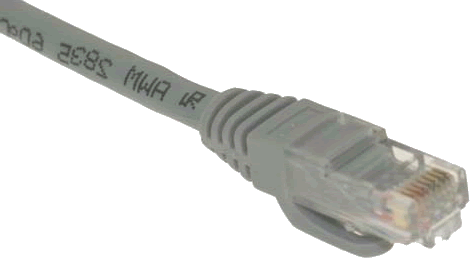 Ethernet to:
Broadband
Modem
Home Router
Installation Steps: SAAIT
HUB
to Network
HUB to Panel
Components
to Power
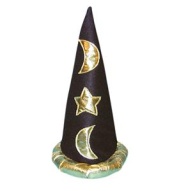 Setup Security
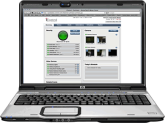 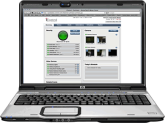 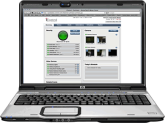 1. Secure
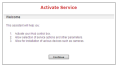 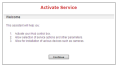 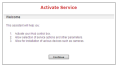 Create
  Site
Owner
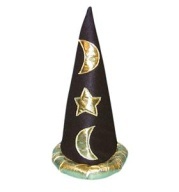 Activate
HUB
2. Activate
Add
Z-Wave
Devices
Add IP Devices
Touch Screen Cameras
3. Add
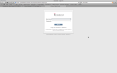 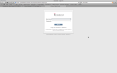 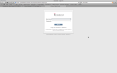 PhysicallyInstall
Devices
Check Devices
4. Install
Test
Whole
System
Teach
Customer
5. Test
Secure
HUB
to Network
HUB to Panel
Components
to Power
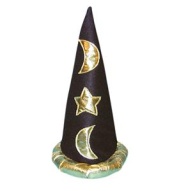 Setup Security
Components
to Power
1. Secure
Physically prepare the PowerSeries for LifeSafety functionality (installation, battery, power, programming)
Connect C24-HUB to Network and Panel
Power Up and ensure proper connections/operations
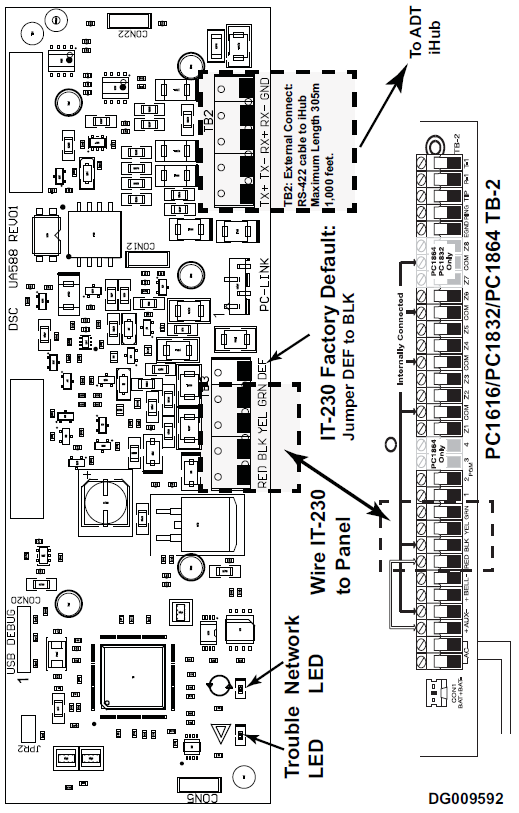 Panel Wiring
RS-422 cable to HUB.  

Maximum Length 305m 1,000 feet
Connect PC-LINK to Panel PC-LINK with included cable
4-wire KEYBUS
To C24-HUB
Note: IT-230 shown.  Terminal strip is the same on all RS-422 modules
C24-HUB Hardware
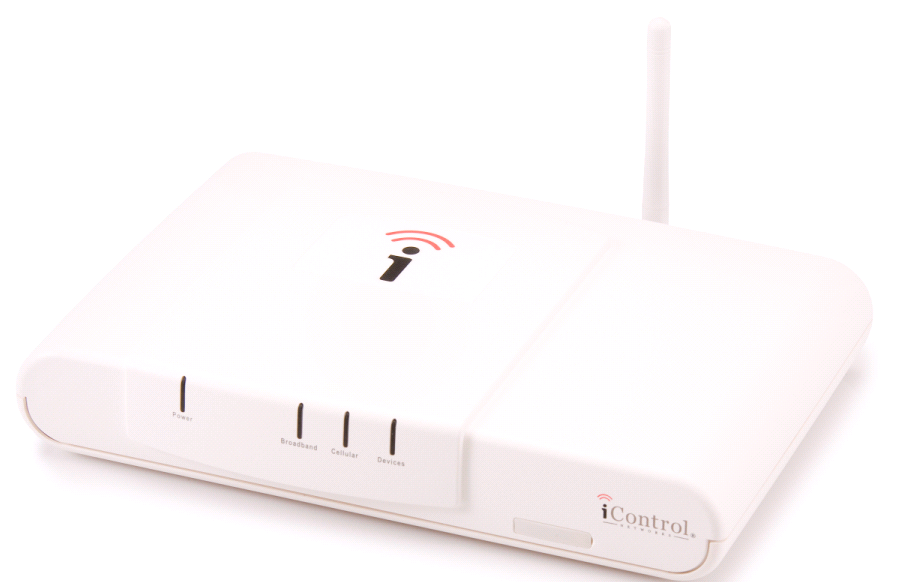 LEDs
Ports/Connector
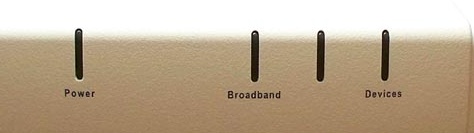 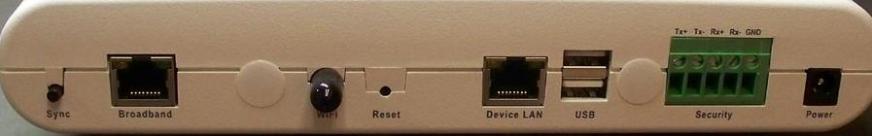 The Broadband port
connects to an open port on Customer’s Router.
LAN Port for adding Wi-Fi devices (Camera, Touchscreen)
RS-422 Connection from the Panel
Reset Button is used to factory default the HUB.
HUB to Panel
Security Connection- RS 422
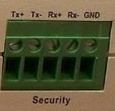 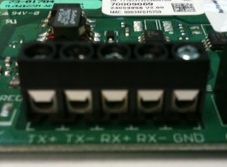 Tx-                       Rx-
Tx+                      Rx+
Rx-                       Tx-
Rx+                      Tx+
Required Programming
Section [382] turn option 5 ON
This option enables communication between the panel and the RS-422 module
All programming has been defaulted and no additional programming is needed

Broadcast zone labels when using RFK5500 or PK5500 keypad
After RS-422 is connected, send zone labels to module
Access keypad programming [*][8] [installer’s code] [*] [998] [*] to perform broadcast

Download of zone labels can also be done with DLS
Panel Verification
Verify RS-422 module connected properly
Enter Section [851] and sub-section [672]
Multiple beeps heard if good communication
Long tone if bad communication

Diagnostics
Ensure option 5 in section [382] is enabled
Check orientation of 4-pin PC-LINK connector
Check connection of 4-wire KEYBUS
Recalculate power consumption
Optional Programming
To access optional programming enter section [851]

[671] Lifestyle Event Toggle (Should be left at default)
Disable buffering of event groups
Buffer is used when RS-422 communication is lost
[672]-[679] Lifestyle Zone Toggle Options
Disable status reporting of zones (Open/Close Zones)
[681] Notification Event Toggle
Disable system event reporting (Troubles, Faults, etc.)
[682]-[689] Notification Zone Toggle Options
Disable lifestyle reporting codes (Alarm reporting codes)
Activate
Create
  Site
Owner
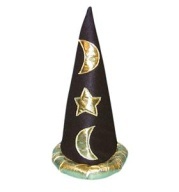 Activate
HUB
2. Activate
Activation process done through web portal
Follow the Wizard
Register HUB with activation key
Create a new user account or attach new site to existing user
Activation Sign In
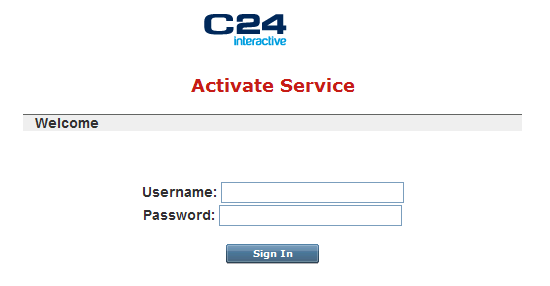 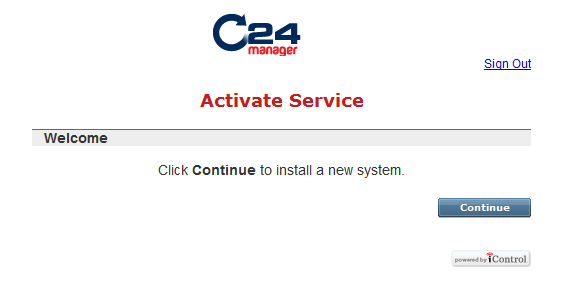 Activation Process
Select Site Type
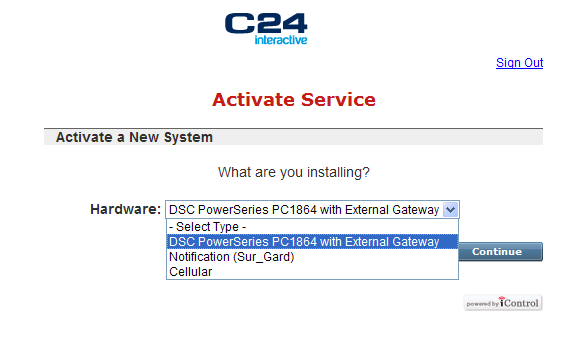 Enter Activation Key
Activation Process
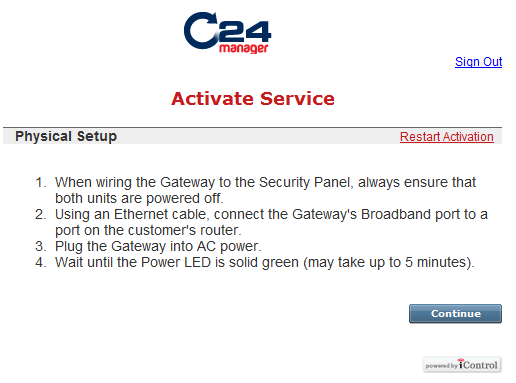 Note: The Restart Activation Iink will delete the site at the server
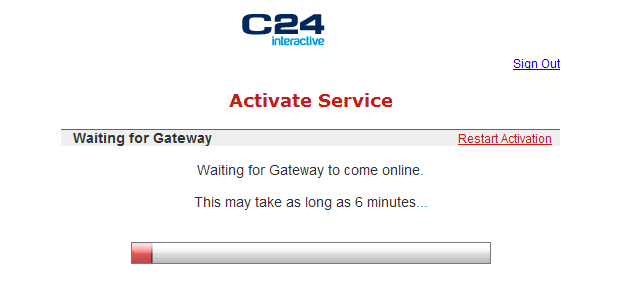 Note: If new HUB firmware is available it will automatically be upgraded once online
Activation Process
Select Service Options
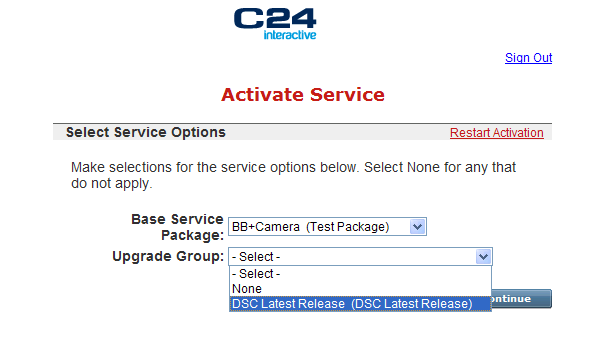 Waiting for the Security Panel to come online
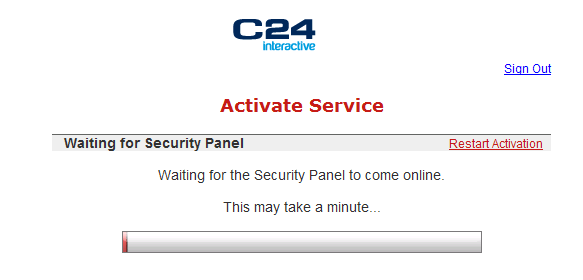 Note: If new panel or module firmware is available it will automatically be upgraded once online, panel MUST be in Ready State.
Owner Registration
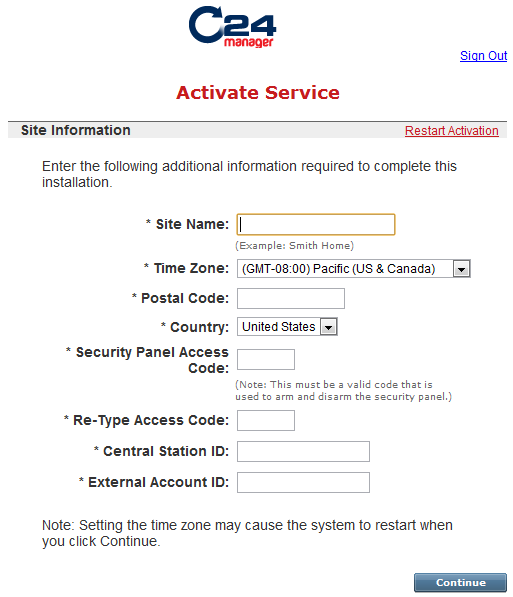 Create New User or attach site to Existing
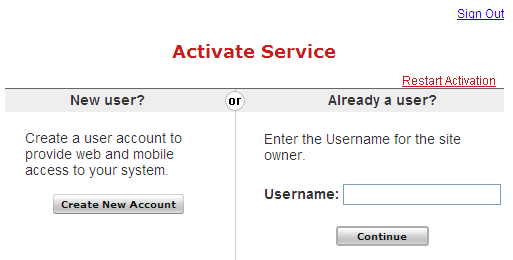 Site Creation Complete
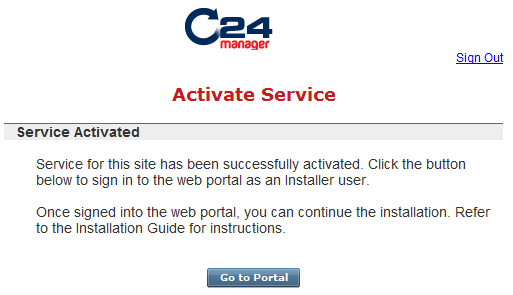 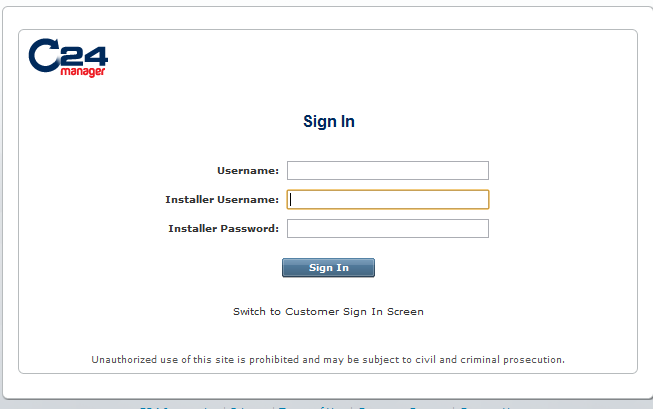 Add
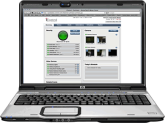 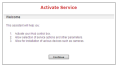 Begin using the Web Portal
Add Wi-Fi LifeStyle Devices using the Portal
Touch Screen
Video Cameras
Add Z-Wave LifeStyle Devices using the Portal
Thermostats, Lighting modules
Add
Z-Wave
Devices
Add IP Devices
Touch Screen Cameras
3. Add
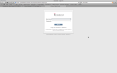 Managing Devices
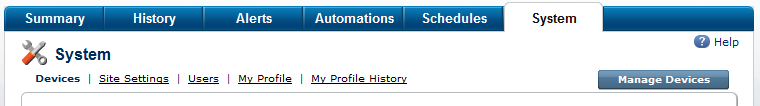 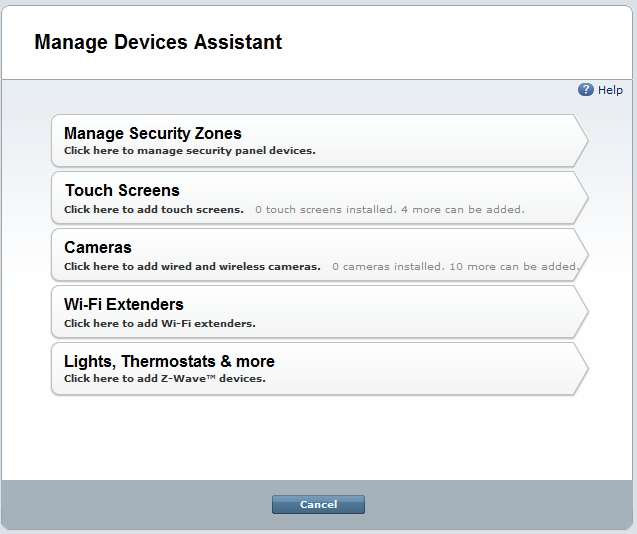 Adding a Camera
Connect an Ethernet cable from the LAN/Device port to the back of camera via the Y-cable
Power up the camera (12VDC 1A)
Wait for Power and Network LEDs to turn solid green
Follow the Manage Device Wizard
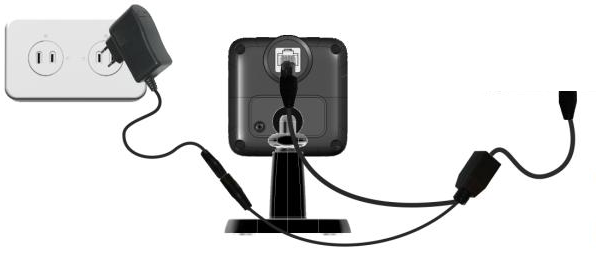 To HUB LAN port
Y-Cable
Adding a Camera
Network LED
 On Green – LAN/Wireless connection established
 Off – No active connection to the LAN port

Power LED
On Green – Power On
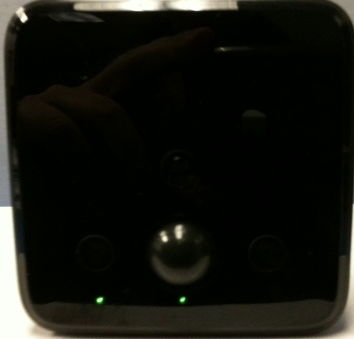 Power
Network
Adding Z-Wave Devices
Power up the device within 15 ft of the HUB
Follow the Manage Device Wizard
Note different devices may be ‘triggered’ differently. Be sure to refer to the device manual for ‘triggering’ the device enrollment.
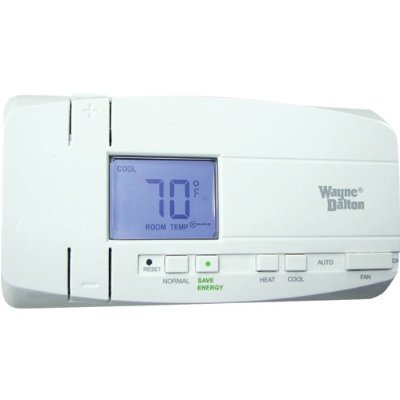 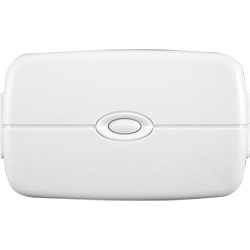 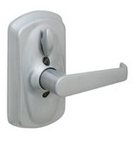 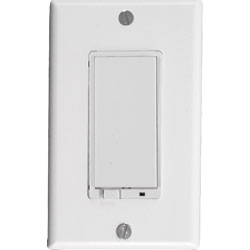 Install
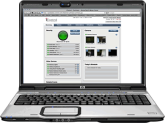 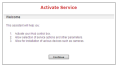 Confirm proper device operation via the Web Portal
Install LifeStyle devices in their proper location, paying attention to range limits
Wi-Fi Devices < 50 feet from the HUB
Z-Wave Devices < 60 feet from nearest otherZ-Wave device
Be sure to Relearn Z-wave network through ‘Diagnostics’
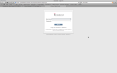 PhysicallyInstall
Devices
Check Devices
4. Install
Test
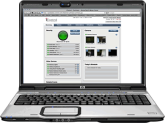 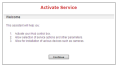 Check Web portal for sensor activities
Run Diagnostics
Set the System to active in the Web Portal
Review functionality with customer
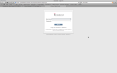 Test
Whole
System
Teach
Customer
5. Test
Diagnostics
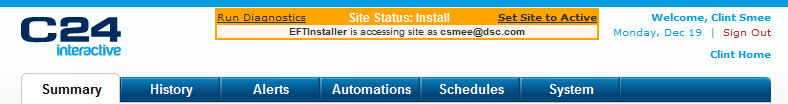 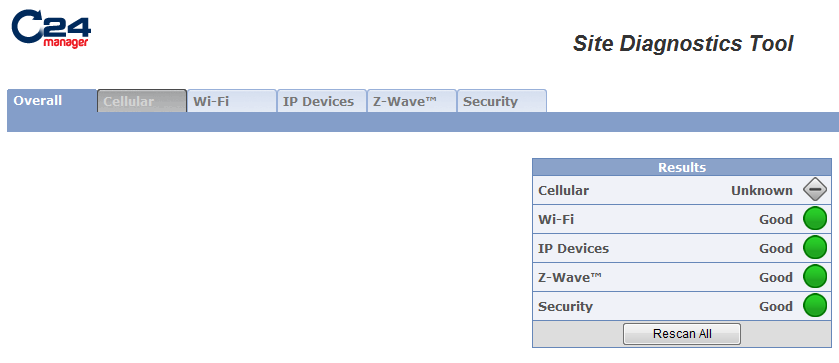 Running Diagnostics will automatically scan all technologies and indicate any concerns/errors
Diagnostics
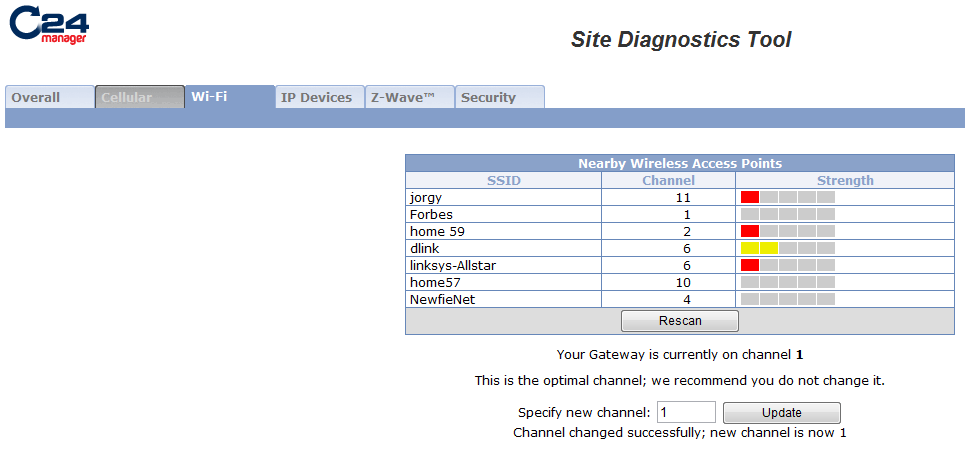 ‘Wi-Fi ‘will indicate all wireless networks within range of the HUB
Note it may recommend the HUB be changed to a different channel
Diagnostics
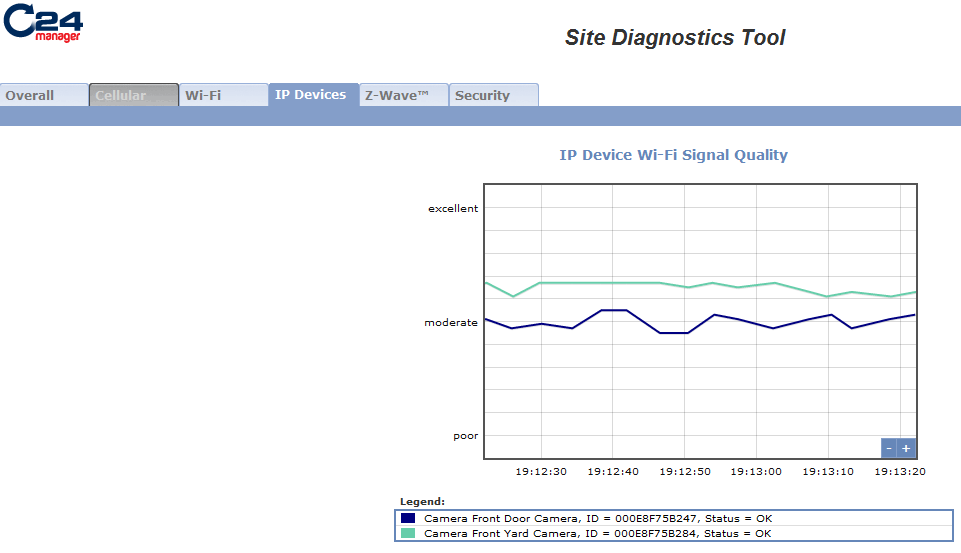 ‘IP Devices’ will indicate the signal strength of cameras and touchscreens
Diagnostics
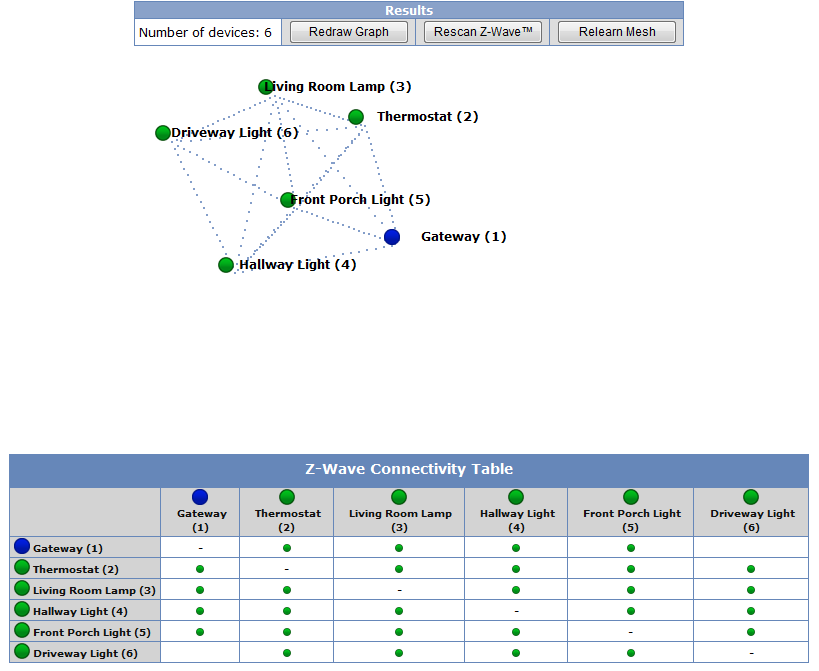 ‘Z-Wave’ will display the Mesh Network topology
‘Relearn Mesh’ will reset the entire network and recreate a new ‘Mesh’
‘Rescan Z-Wave’ will check status of all connected devices
Teach Customer
Life Safety
Security Panel / Keypad
Sensors
Arm
Disarm
Emergency Buttons
Change/Program Acess Code
KeyFob
Arm/Disarm
Panic
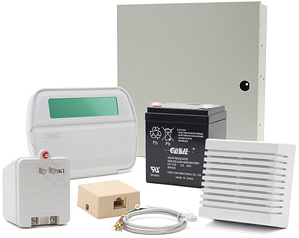 Teach Customer
Web Portal
Test from customer’s computer, not yours!!
Verify customers welcome email
activate the login account 
Bookmark URL
Tabs: Summary, History, System
Description one line or less 
Add more users
Set up alert, automation, and schedule
Online web portal help
 Mobile Portal and Application
Check the kind of phone
Where to download the applications (iPhone, Android)
Or Mobile html (It’s a “thin” version of web portal)
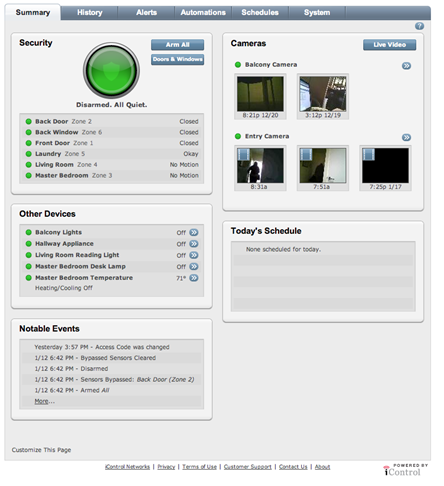 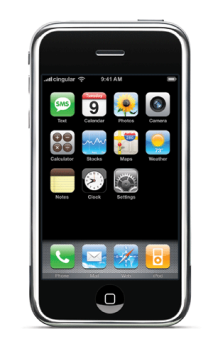 Thank You